Partner customisation guidance
Partner logo
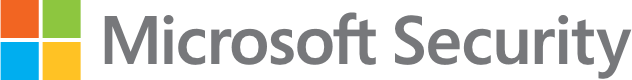 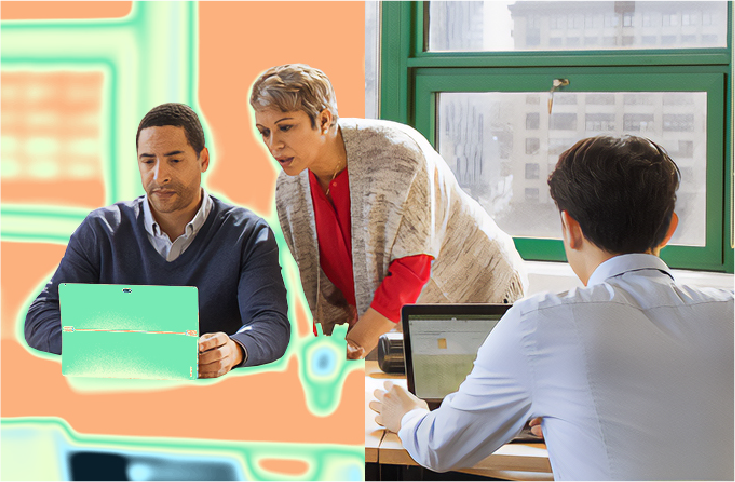 This template provides an example that can be customised for your brand and taken advantage of as a starting point for creating your own email.
Supercharge your security: 
Critical protection for SMBs in 2025
Yellow highlights in this template indicate the areas where text or graphics should be customised for your brand.
Dear [Name],
With AI-powered cyber attacks on the rise and new regulatory changes coming in 2025, I wanted to let you know about new options for strengthening your security posture.
If you're already using Microsoft 365 tools, their modular security offerings and add-ons now let you easily integrate enterprise-grade protection into your existing environment.
1
Replace the “Partner Logo” placeholder with your company logo where applicable. 
Per Microsoft Partner Brand Guidelines, ensure your logo is 120 percent of the size of the Microsoft Security logo. See more partner co-branding guidance here.
We can help protect you from critical security risks facing your business:
2
Replace all instances of “Partner Name” or “Partner Solution” with your own company/solution name and add any additional partner-specific content where identified. Be sure to remove the yellow highlighting and change the font color to match the surrounding text.
Data Security
Identity Protection
Device Protection
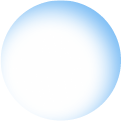 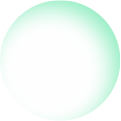 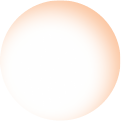 Secure credentials, passwords, and authentication processes
Shield every connected device from cyber threats
Prevent breaches and safeguard IP, information and financial records
New resources available now:
eBook: SMB Security Roadmap:
A practical guide to implementing scalable security solutions within your budget
Industry-specific insights:
Tailored guidance for industry-specific challenges
Regulatory updates:
Understand upcoming Privacy Act amendments and compliance frameworks impacting all SMBs
We also offer complimentary security assessments that identify your specific risks and provide a personalised roadmap aligned with your business goals.
Book your SMB Security Guide & Assessment
If you have any questions or would like to schedule your assessment, please contact me directly.
Kind regards,
[Partner Name]
[Title/Position/Contacts]